Мортковское сельское поселение
Пучежского муниципального района Ивановской области
Бюджет для граждан
 на основании решения № 1 от 26.12.2022 г. «О бюджете Мортковского сельского поселения на 2023 год и на плановый период 2024 и 2025 годов
Уважаемые жители Мортковского сельского поселения!
Одна из основных целей бюджетной политики – обеспечение прозрачности, открытости и доступности бюджетного процесса для населения. Инструментом реализации этой цели является «Бюджет для граждан». 
«Бюджет для граждан» - это аналитический материал, разрабатываемый в целях ознакомления граждан с основными целями, задачами и приоритетными направлениями бюджетной политики Панинского сельского поселения, планируемыми и достигнутыми результатами использования бюджетных ассигнований.
Надеемся, что представление бюджета в понятной и доступной форме повысит уровень общественного участия жителей в бюджетном процессе Мортковского сельского поселения.
«Бюджет для граждан подготовлен администрацией Мортковского сельского поселения Пучежского муниципального района.
Место нахождения: Ивановская область, Пучежский район, с. Мортки, д.9
Телефон: 8 9065129310
Адрес электронной почты: admMortki@mail.ru
Основные понятия и термины
Бюджет - это форма образования и расходования денежных средств, предназначенных для финансового обеспечения задач и функций государства и местного самоуправления.
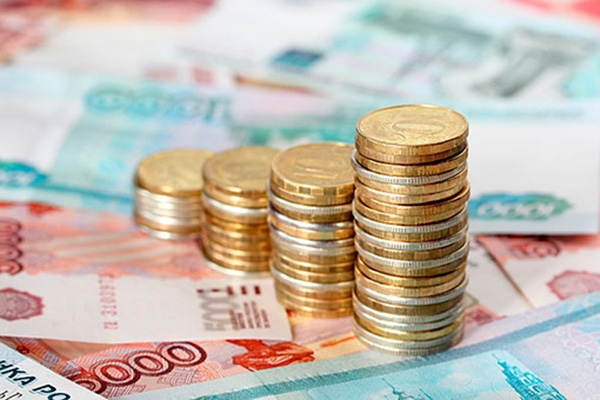 Основные понятия и термины
Поступающие в бюджет денежные средства являются доходами
Безвозмездные поступления 
(средства, которые поступают в бюджет безвозмездно из других бюджетов, а также от юридических и физических лиц)
Налоговые доходы (часть доходов граждан и организаций, которые они обязаны платить государству)
Неналоговые доходы (платежи в виде штрафов, санкций за нарушение законодательства, платежи за пользование имуществом государства, средства самообложения граждан)
Выплачиваемые из бюджета денежные средства называются расходами бюджета.
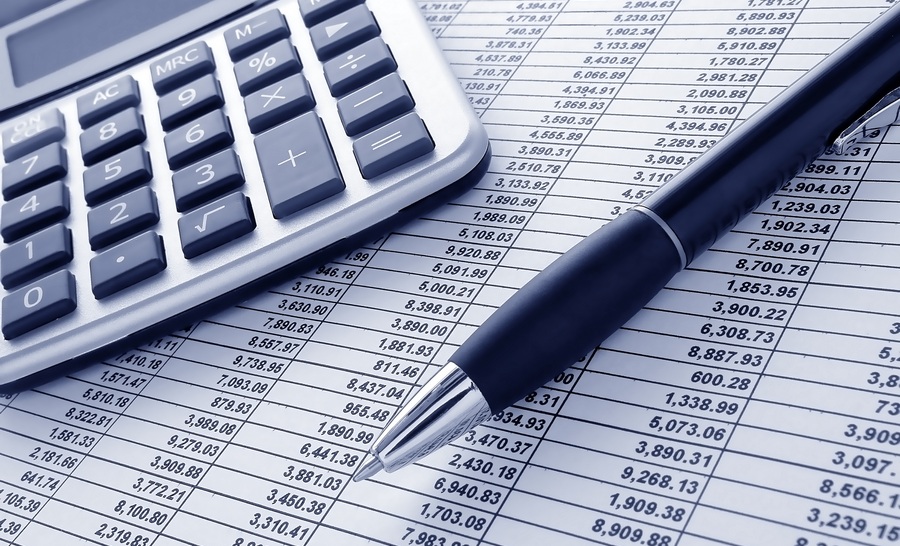 Основные понятия и термины
Если расходная часть бюджета превышает доходную, то бюджет формируется с
ДЕФИЦИТОМ
Превышение доходов над расходами образует положительный остаток бюджета 
ПРОФИЦИТ
Основные понятия и термины
Муниципальный долг – обязательства, возникающие из муниципальных заимствований, гарантий по обязательствам третьих лиц, другие обязательства в соответствии с видами долговых обязательств, принятые на себя муниципальным образованием. 
Межбюджетные трансферты – средства, предоставляемые одним бюджетом бюджетной системы Российской Федерации другому бюджету Российской Федерации.
Дотации – межбюджетные трансферты, предоставляемые на безвозмездной и безвозвратной основе без установления направлений и (или) условий их использования.
Муниципальная программа – комплекс мероприятий, увязанных по ресурсам, срокам и исполнителям, направленных на достижение целей социально-экономического развития Мортковского сельского поселения в определенной сфере.
Основные показатели прогноза социально-экономического развития поселения
Уровень долговой нагрузки
Муниципальный долг Мортковского сельского поселения района в 2021 и 2022 году отсутствовал. В 2023 - 2025 годах также не планируется осуществление муниципальных заимствований и осуществление расходов по обслуживанию муниципального долга.
Объем и структура доходов в динамике бюджета Мортковского сельского поселения
Доходы бюджета на 2023 год
тыс. руб.
Доходы бюджета на 2024 год
тыс. руб.
Доходы бюджета на 2025 год
тыс. руб.
Налоговые и неналоговые доходы бюджета
В тысячах рублей
Безвозмездные поступления на 2023 год
тыс. руб.
Безвозмездные поступления на 2024 год
тыс. руб.
Безвозмездные поступления на 2025 год
тыс. руб.
Бюджетная политика в области доходов
Мероприятия, направленные на увеличение собираемости платежей в бюджет:
повышение ответственности каждого администратора доходов бюджета за эффективное прогнозирование, своевременность, правильность и полноту поступления администрируемых им платежей;
В целях увеличения доходов бюджета особое внимание следует уделять следующим направлениям:
обеспечению эффективного управления муниципальной собственностью Мортковского сельского поселения;
активизации работы по выявлению не оформленных в установленном законодательством порядке земельных участков и не оформленных в собственность объектов недвижимости, в том числе объектов незавершенного строительства, с последующим понуждением собственников земельных участков и объектов недвижимости к своевременной регистрации прав собственности на данные объекты;
сокращению задолженности и недоимки по платежам в бюджет поселения путем взаимодействия в рамках межведомственных комиссий с налогоплательщиками Мортковского сельского поселения и эффективной реализацией контрольных функций главными администраторами доходов местного бюджета;
поддержке малого и среднего предпринимательства.
Кардинальное увеличение доходной базы бюджета Мортковского сельского поселения может быть обеспечено развитием экономики поселения, привлечением инвестиций и появлением новых налогоплательщиков.
Бюджетная политика в области расходов
Бюджетная политика соответствует стратегическим целям и задачам Мортковского сельского поселения и направлена:
на обеспечение равного доступа населения к социальным услугам в сфере образования, культуры и спорта, 
на повышение качества предоставляемых услуг;
на оптимизацию расходов бюджета, обеспечение режима эффективного и экономного расходования средств.
В основу бюджетной политики Мортковского сельского поселения положено безусловное исполнение действующих обязательств. Необходимо временно приостановить принятие новых расходных обязательств с учетом сложной экономической ситуации.
Расходы
Структура расходов бюджета Мортковского сельского поселения  на 2023год и плановый 2024-2025годы по основным разделам и подразделам
Общегосударственные вопросы
Структура расходов бюджета Мортковского сельского поселения  на 2023 год и плановый 2024-2025годы по основным разделам и подразделам
Национальная оборона
Структура расходов бюджета Мортковского сельского поселения  на 2023 год и плановый 2024-2025 годы по основным разделам и подразделам
Национальная экономика
Жилищно – коммунальное хозяйство
Структура расходов бюджета Мортковского сельского поселения  на 2023 год и плановый 2024-2025 годы по основным разделам и подразделам
Культура и кинематография
Социальная политика
Бюджет Мортковского сельского поселения формируется в рамках   муниципальных программ и непрограммных направлений деятельности.
Непрограммные направления расходов в 2023г составляют 2581,1 тыс. рублей или 38,5% от общего объема расходов бюджета , в 2024г составляют  2700,8 тыс.рублей  или 46,9% от общего объема расходов бюджета ,в 2025г. составляют 2878,6 тыс.рублей или 50,0% от общего объёма расходов бюджета.
Социально-значимые проекты за счет бюджета Мортковского сельского поселения на текущий финансовый год и на плановый период не планируются